IL  MODO INDICATIVO

TEMPI COMPOSTI DEI
VERBI ESSERE E AVERE
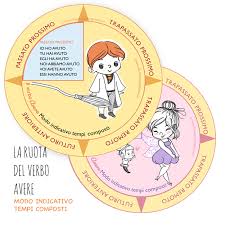 Coniuga sul quaderno il verbo avere
I tempi composti del verbo essere e avereconiuga sul quaderno i verbi essere e avere in tutti i tempi del modo indicativo. Se preferisci segui l’esempio della tabellaSe preferisci ,segui lo schema della tabella
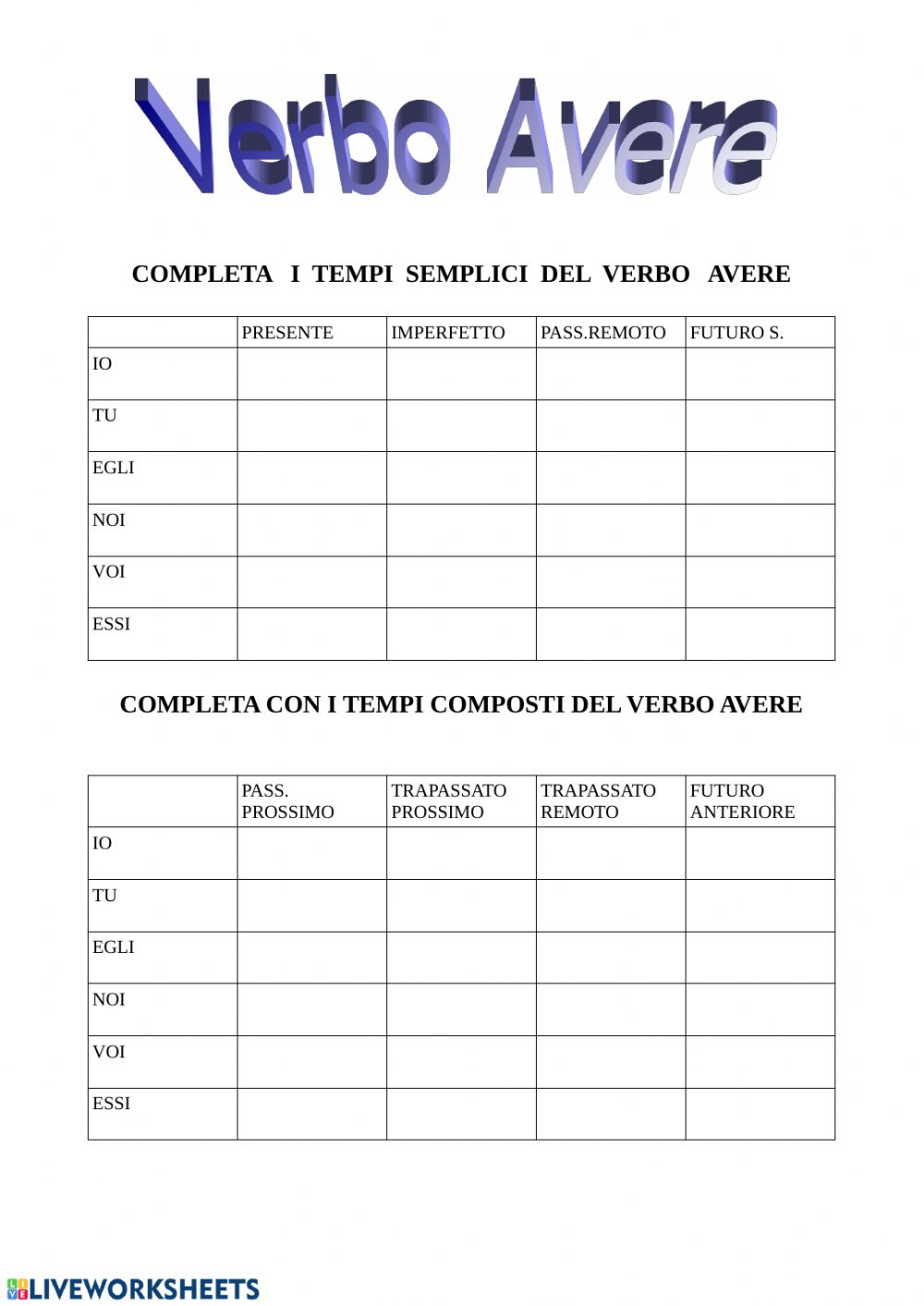 Ricopia o stampa la scheda e completa
Inserisci i verbi nella tabella:
Io ero- noi eravamo stati – essi furono –
Noi fummo stati-  tu eri- io sono-  egli è-
Voi sarete- voi foste stati-noi siamo stati-
Tu sarai stato- io ho avuto- noi abbiamo-
Noi abbiamo avuto- tu avevi -essi ebbero
 voi avevate avuto- io avrò- essi avranno 
Tu avrai avuto- egli ha. Essi hanno avuto 
Noi avemmo avuto – Tu avevi avuto